Maria Skłodowska-Curie
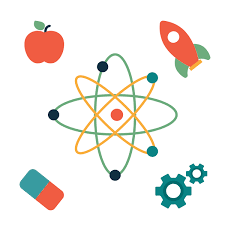 Zuzanna Matusiak
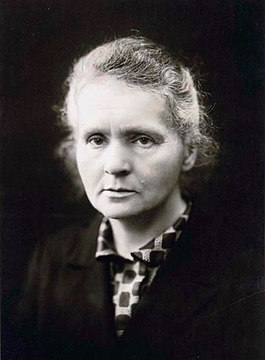 Maria Skłodowska-Curie
Maria Skłodowska-Curie a właściwie Maria Salomea Skłodowska-Curie – urodzona 7 listopada 1867r. w Warszawie polska fizyczka i chemiczka, dwukrotna laureatka Nagrody Nobla (1903r, 1911r).
Dzieciństwo i młodość w Polsce
Maria Skłodowska urodziła się w Warszawie (wtedy znajdującej się w Królestwie Polskim, będącym częścią Imperium Rosyjskiego) jako piąte i ostatnie dziecko w rodzinie nauczycielskiej, wywodzącej się z drobnej szlachty. Jej ojciec Władysław, pochodził z rodziny, która miała prawo do posługiwania się herbem Dołęga, zaś matka z rodziny z herbem Topór. Dziadek Józef Skłodowski był szanowanym lubelskim pedagogiem. Ojciec Władysław Skłodowski był nauczycielem matematyki i fizyki oraz dyrektorem kolejno dwóch warszawskich gimnazjów męskich, zmuszony przez władze carskie prowadził również w domu stancję dla chłopców. Matka Bronisława Boguska, była przełożoną warszawskiej pensji dla dziewcząt z dobrych domów. Oboje rodzice wychowywali swoje dzieci w duchu głębokiego patriotyzmu. Ojciec był ateistą, matka zaś głęboko wierzącą katoliczką. Po śmierci siostry i matki Maria wpadła w depresję, straciła też wiarę w Boga i stała się ateistką a według Reida agnostyczką.
Dzieciństwo i młodość w Polsce
Gdy Maria miała 10 lat rozpoczęła naukę na pensji dla dziewcząt, którą wcześniej prowadziła jej matka. Następnie kształciła się w III Żeńskim Gimnazjum Rządowym, które ukończyła w 1883 ze złotym medalem. Kolejny rok spędziła na wsi u ziemiańskiej rodziny jej ojca, gdzie regenerowała siły fizyczne i psychiczne po bolesnych przeżyciach związanych ze śmiercią matki i siostry. Po powrocie do Warszawy udzielała korepetycji z matematyki, fizyki, języków obcych (znała polski, rosyjski, niemiecki, angielski, francuski). W Warszawie Maria poznała Bronisławę Piasecką – nauczycielkę, którą przepełniały idee pozytywizmu. Pod jej wpływem Maria wraz z siostrami – Bronią i Helą wstąpiły na Uniwersytet Latający. Był to czas, kiedy młode Skłodowskie poznały wybitnych profesorów, którzy przekazali im zakazaną przez władzę wiedzę. W wieku około 16 lat, ostatecznie zadeklarowała się jako ateistka zamieszczając w swoim pamiętniku racjonalistyczną krytykę przeciwko instytucjonalnemu oszukiwaniu w Kościele, jak również fragmenty obrazoburczej książki „Żywot Jezusa” autorstwa byłego księdza Josepha Ernesta Renana. Kienzler podsumowuje: „Odtąd w jej życiu miejsce wiary i Boga zastąpiła nauka”.
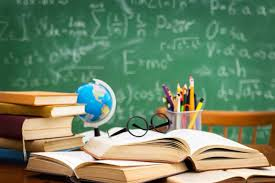 Studia na Sorbonie i Pierre Curie
Maria Skłodowska rozpoczęła naukę na Sorbonie w listopadzie 1891. Jako przedmiot studiów wybrała matematykę i fizykę. Jej nauczycielami akademickimi byli Paul Appel, Henri Poincaré oraz Gabriel Lippmann – wybitni uczeni o światowej sławie. Życie i czas w Paryżu Maria dzieliła pomiędzy naukę i grę w amatorskim teatrze. To właśnie w czasie studiów podczas jednego z przedstawień pt. „Polska, która kruszy kajdany” poznała i zaprzyjaźniła się z 7 lat starszym pianistą – Ignacym Janem Paderewskim. 28 lipca 1893 otrzymała licencjat z fizyki z pierwszą lokatą, a rok później licencjat z matematyki z drugą lokatą.

Po ukończonych studiach, Gabriel Lippmann pomógł Marii otrzymać stypendium naukowe nad badaniami naukowymi związanymi z magnetycznymi właściwościami różnych rodzajów stali. W tym samym czasie Maria poznała u prof. Józefa Wierusza-Kowalskiego skromnego naukowca – Pierre’a Curie. Był on o osiem lat starszy od Marii, był wspólnie z bratem Jacques’m odkrywcą piezoelektryczności, autorem „prawa Curie” i zasady symetrii, konstruktorem piezokwarcu i „wagi Curie”. Maria i Pierre szybko znaleźli wspólne tematy do rozmów. 26 lipca 1895 Maria Skłodowska i Pierre Curie zawarli cywilny związek małżeński[6]. Podczas ceremonii towarzyszyła im tylko najbliższa rodzina i kilku przyjaciół. W podróż poślubną pojechali na rowerach – prezencie ślubnym od jednego z przyjaciół.
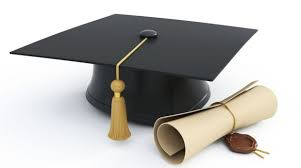 W 1896 Henri Becquerel (1852–1908), fizyk francuski, rozpoczął badania nad solami uranu (siarczanem potasu-uranylu K2[UO2(SO4)2](H2O)2), które wykazują silną fosforescencję. 2 marca 1896 na posiedzeniu Akademii Nauk ogłosił, że minerał zawierający uran emituje nowe, nieznane promieniowanie bez uprzedniego naświetlania. Becquerel przeprowadził kilka doświadczeń, na podstawie których stwierdził m.in. że uran i jego związki chemiczne w stanie krystalicznym, rozpuszczone czy też stopione samorzutnie emitują promieniowanie, które zaczernia kliszę fotograficzną, jonizuje powietrze i przenika przez nieprzezroczyste ciała. Ponadto stwierdził (błędnie), że promieniowanie uranowe jest zbliżone właściwościami do zwykłego światła i podobnie jak ono ulega odbiciu, załamaniu i polaryzacji. Z końcem 1897 Maria Skłodowska-Curie poszukując tematu do rozprawy w celu uzyskania stopnia doktora podjęła pierwsze badania naukowe z promieniami Becquerela.
W tym samym roku, 12 września przyszła na świat pierwsza córka Marii i Pierre’a – Irène, późniejsza laureatka Nagrody Nobla z chemii (była drugą kobietą wyróżnioną tą nagrodą w dziedzinie chemii).
Odkrycie polonu i radu
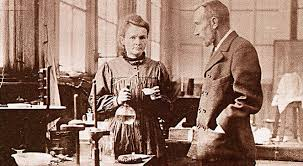 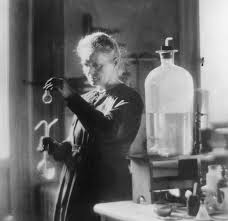 Odkrycie polonu i radu
Maria podejmując prace naukowe nad promieniowaniem odkrytym przez Becquerela zastosowała przede wszystkim zamiast kliszy fotograficznej używanej przez uczonego bardzo czuły elektrometr, skonstruowany przez Pierre’a i jego brata Jacques’a Curie. Dzięki temu wynalazkowi stwierdziła, że natężenie promieni Becquerela zależy od zawartości uranu w próbce i jest do niej proporcjonalne. To spostrzeżenie umożliwiło jej wyciągniecie słusznego wniosku, że jest ono właściwością atomową uranu. Kolejnym osiągnięciem Marii było udowodnienie, że poza uranem także tor emituje promieniowanie[d]. Następnie Maria Curie dowiodła, że emisja promieniowania niektórych minerałów zawierających uran (blenda smolista, chalkolit czy autunit) jest znaczne silniejsza niż wynikałoby to z zawartości uranu w ich składzie. Ponieważ znała skład chemiczny chalkolitu [Cu(UO2)2(PO4)2·(8–12)H2O] stwierdziła, że tylko uran jest pierwiastkiem promieniotwórczym w tym minerale. Wysunęła więc słuszną hipotezę, że minerał ten musi zawierać domieszkę nowego, nieznanego pierwiastka chemicznego. Maria otrzymała w laboratorium chalkolit i udowodniła tym samym, że syntetyczny chalkolit emituje słabsze promieniowanie. Był to dowód eksperymentalny na istnienie nowego pierwiastka chemicznego. Do badań Marii dołączył Pierre Curie. Małżonkowie Curie opracowali metodę wskaźników promieniotwórczych, dzięki czemu określili zdolność promieniowania nowego pierwiastka. Za pomocą przemian chemicznych wyodrębnili nowy, nieznany dotąd pierwiastek chemiczny. 18 lipca 1898 przedstawili dzieło naukowe, w którym donosili o odkryciu polonu (symbol Po, liczba atomowa 84), pierwiastka nazwanego na cześć Polski. Na kolejny sukces małżonkowie Curie nie musieli zbyt długo czekać. 26 grudnia 1898 wspólnie z Gustawem Bémontem donieśli o odkryciu kolejnego pierwiastka chemicznego – radu (symbol Ra, liczba atomowa 88).
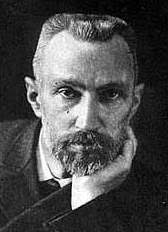 Śmierć Pierre’a Curie
W czwartek, 19 kwietnia 1906 Pierre Curie wracając z zebrania Stowarzyszenia Profesorów Wydziałów Nauk Ścisłych zginął potrącony przez konny wóz ciężarowy, miał wtedy 47 lat. Zrozpaczona Maria przez rok prowadziła tzw. „Dziennik żałobny”, w którym opisywała ból, żal i pustkę, jaka jej pozostała po śmierci ukochanego męża, przyjaciela, towarzysza. W maju 1906, 38-letnia Maria dostała katedrę fizyki po mężu. Pierwszy wykład prowadziła 5 listopada 1906. Została tym samym pierwszą kobietą profesorem na paryskiej Sorbonie.
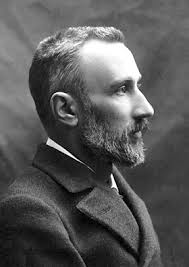 Po śmierci Pierre’a Maria oddała się całkowicie pracy: otrzymała rad w stanie metalicznym, opracowała i udoskonaliła metody izolowania i otrzymywania nowych substancji, podała definicję międzynarodowego wzorca radu. Brała także czynny udział w konferencjach i spotkaniach międzynarodowych m.in. w konferencji Solvaya. Wspólnie z grupą przyjaciół stworzyła szkołę, gdzie dzieci uczono w nowatorski sposób (w laboratoriach, muzeach, teatrach). W 1911 Maria zgłosiła swoją kandydaturę do Francuskiej Akademii Nauk, ale przepadła w głosowaniu. Warto w tym miejscu podkreślić, że Maria była laureatką Nagrody Nobla, trzykrotną laureatką Akademii Nauk w Paryżu, posiadała doktoraty honorowe uniwersytetów m.in. w Edynburgu, Genewie, Manchesterze, była członkiem Akademii Nauk w Petersburgu, Bolonii, Pradze, członkiem Akademii Umiejętności w Krakowie. Zwyciężyła jednak seksistowska postawa wobec kobiet i ksenofobiczna postawa wobec cudzoziemców. Pierwszą kobietę członkowie Akademii Nauk przyjęli ponad pół wieku później, w 1962. Była nią Marguerite Perey, doktorantka Marii Skłodowskiej-Curie.

Wkrótce po porażce w Akademii ujawniony został romans Marii Skłodowskiej-Curie z fizykiem francuskim Paulem Langevinem, który trwał około roku, w latach 1910–1911. Langevin był żonaty i porzucił swoją rodzinę. Maria Skłodowska-Curie w oczach prasy, zwłaszcza brukowej, była osobą rozbijającą rodzinę Langevinów, w dodatku była od Paula o 4 lata starsza, a poza tym była cudzoziemką. Michel Langevin, wnuk Paula, ożenił się wiele lat później z Hélène Joliot, wnuczką Marii Skłodowskiej-Curie. Oboje byli, podobnie jak ich rodzice i dziadkowie, naukowcami (w ich przypadku – fizykami nuklearnymi). Hélène Langevin-Joliot jest obecnie emerytowaną dyrektorką badań w Centre national de la recherche scientifique w Paryżu.
Druga Nagroda Nobla i skandal z Paulem Langevine
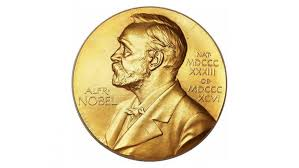 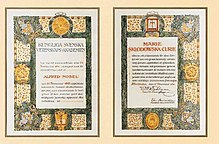 Druga Nagroda Nobla i skandal z Paulem Langevine
Maria była zdeklarowaną niewierzącą i pochodziła z Polski, dla większości Francuzów była utożsamiana z bliżej nieokreślonym terytorium pod berłem rosyjskiego cara, gdzie znaczny procent ludności stanowili Żydzi – snuto przypuszczenia, że jest Żydówką (co w tamtych czasach było w ksenofobicznych kręgach Francji uważane za mocno podejrzane – nie ucichły bowiem jeszcze resentymenty, które kilkanaście lat wcześniej doprowadziły do sprawy Dreyfusa), pomimo że w rzeczywistości pochodziła ze szlacheckiego polskiego rodu Dołęga-Skłodowskich, a w dzieciństwie została ochrzczona w wierze katolickiej. Domniemania paryskich brukowców oparte były na tym, że Maria Skłodowska-Curie nosiła po babce drugie imię Salomea, które w Polsce było popularnym imieniem chrześcijańskim, zaś we Francji kojarzyło się z Salomé, używanym przez Żydówki.

7 listopada 1911 Szwedzka Akademia Nauk przyznała Marii drugą, tym razem samodzielną Nagrodę Nobla z chemii za odkrycie polonu i radu. Została pierwszym człowiekiem wyróżnionym tą nagrodą dwukrotnie i pierwszą kobietą laureatką Nobla w dziedzinie chemii.
Instytut Radowy
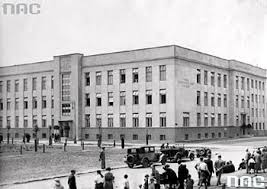 Po otrzymaniu drugiej Nagrody Nobla, Maria przekonała rząd Francji do przeznaczenia środków na budowę prywatnego Instytutu Radowego – Institut du Radium (obecnie Institut Curie), który został wzniesiony w 1914 i w którym prowadzono badania z zakresu chemii, fizyki i medycyny. Instytut ten stał się kuźnią noblistów – wyszło z niego jeszcze czworo laureatów nagrody Nobla, w tym córka Marii Skłodowskiej-Curie, Irène, i zięć Frédéric Joliot-Curie. W Instytucie prowadzono podstawowe prace i badania nad promieniotwórczością i radioizotopami.
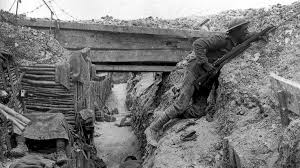 I wojna światowa
Gdy 1 sierpnia 1914 wybuchła I wojna światowa, siedemnastoletnia Irène i dziesięcioletnia Ève przebywały z dala od Paryża i matki. Były na wakacjach w l’Arcouest pod opieką przyjaciół Marii. Maria Skłodowska-Curie pozostała w Paryżu, by strzec Instytutu Radowego i próbki radu. Rząd ogłosił, że rad znajdujący się w Instytucie Radowym stanowi dobro narodowe i należy go ochronić. Uczona wywiozła rad na czas wojny do Bordeaux. Maria nie mogąc służyć Polsce, postanowiła służyć Francji. Zebrała aparaty rentgenowskie z paryskich pracowni i zorganizowała specjalne samochody z aparaturą, tzw. „małe Curie”. Były to pionierskie działania z zakresu diagnostyki zdrowia[37][38]. Dzięki jej pracy i wytrwałości można było wykonywać zdjęcia rentgenowskie w polowych warunkach. Marii towarzyszyli lekarze wojskowi i Irène, która razem z matką szkoliła techników radiologów. Ta działalność uratowała wielu żołnierzy od pewnej śmierci. Była także członkinią Szwajcarskiego Komitetu Generalnego Pomocy Ofiarom Wojny w Polsce.
W lipcu 1916, jako jedna z pierwszych kobiet, uzyskała prawo jazdy, by móc prowadzić samochód.
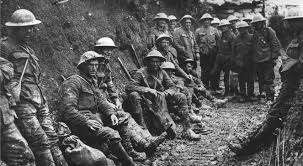 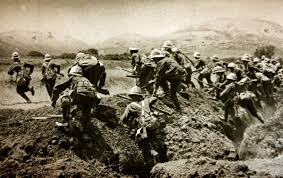 Dwudziestolecie międzywojenne
W maju 1921, dzięki amerykańskiej dziennikarce Marii Meloney, Maria wraz z córkami wyruszyła w podróż do Stanów Zjednoczonych, gdzie dzięki zbiórce pieniędzy wśród Polonii amerykańskiej oraz amerykańskich milionerów otrzymała pieniądze na zakup grama radu do Instytutu Radowego. Oprócz wymarzonego grama radu Maria dostała dodatkową gotówkę na wyposażenie laboratorium. Kluczyk do szkatułki z cennym radem wręczył Marii prezydent USA Warren Harding.
W 1926 Irène poślubiła Frédérica Joliot. Małżeństwo Joliot-Curie dokonało w 1934 wielkiego odkrycia – sztucznej radioaktywności, za co w 1935 otrzymali Nagrodę Nobla z chemii. Pod koniec lat dwudziestych zdrowie Marii Skłodowskiej-Curie zaczęło się coraz bardziej pogarszać. Maria zaczęła tracić słuch i wzrok[42]. W 1929 Maria Meloney zaprosiła Marię Curie jeszcze raz do Stanów Zjednoczonych. Tym razem za zebrane pieniądze Maria kupiła gram radu dla Instytutu Radowego w Warszawie (obecnie Narodowy Instytut Onkologii im. Marii Skłodowskiej-Curie – Państwowy Instytut Badawczy w Warszawie). Kluczyk do szkatułki z radem wręczył tym razem prezydent USA Herbert Hoover. Maria przekazała bezcenny dar swojej siostrze Bronisławie. Szpital został otwarty przez obie siostry w maju 1932. W 1934 Maria zaczęła czuć się coraz gorzej: miała wysoką temperaturę, pojawiły się dreszcze. Lekarze zdiagnozowali grypę, później gruźlicze zmiany w płucach. Zaproponowali wyjazd do sanatorium. Maria wraz z córką Ewą jako pielęgniarką wyjechała do sanatorium Sancellemoz w Passy. Tam na miejscu lekarze znaleźli prawdziwą przyczynę osłabienia Marii – niedokrwistość aplastyczną (miała także chorobę popromienną wywołaną przez promieniowanie jonizujące) o przebiegu piorunującym. Maria Skłodowska-Curie zmarła tam 4 lipca 1934 o godz. 4 rano. Pogrzeb odbył się 6 lipca 1934 w gronie rodziny i najbliższych przyjaciół. Maria spoczęła obok Pierre’a na cmentarzu w Sceaux. 20 kwietnia 1995 szczątki Marii i Pierre’a Curie zostały przeniesione do Panteonu w Paryżu.
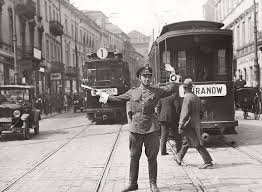 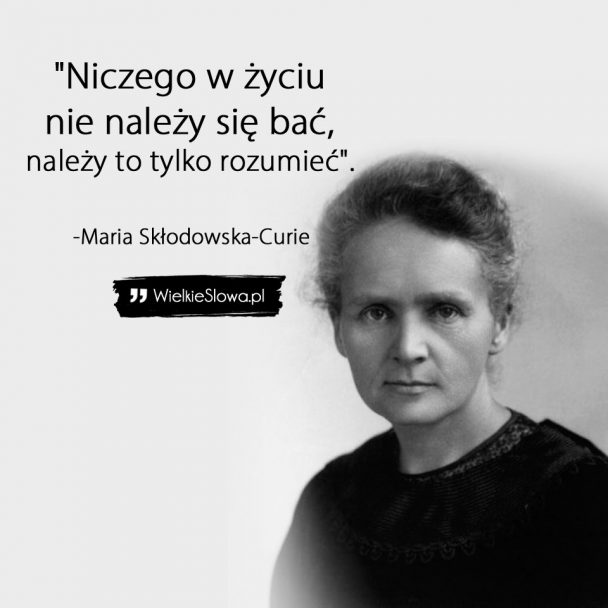 Dziękuję za uwagę
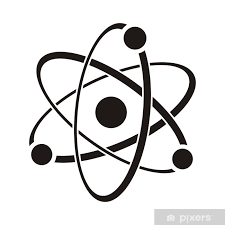